SPECIFIKIMET FUNKSIONALE DHE TEKNIKE
Objektivat e Trajnimit
Në fund të kursit pjesëmarrësit do të jenë në gjendje  të hartojnë dhe / ose të shqyrtojnë specifikimet teknike të përgatitura nga specialistët për qartësi, saktësi  dhe pranueshmërinë e tenderimit konkurrues. Në mënyrë të veçantë ata do të jenë në gjendje të kuptojnë:
Llojet e metodave të përdorura në formulimin e specifikimeve teknike (performancën, përshkrimet funksionale dhe fizike / dizajn) dhe konceptin e Prokurimit Publik të qëndrueshëm;
Rëndësia e specifikimeve teknike për përfundimin e suksesshëm të procesit të tenderimit;
Specifikimet opsionale të detyrueshme dhe të dëshirueshme dhe parimi i proporcionalitetit në atribuimin e pikave të Vlerësimit të Ofertave, për karakteristikat e dëshirueshme, duke përfshirë kriteret sociale dhe mjedisore;
Burimet në dispozicion për hartimin e specifikimeve teknike;
Specifikimet e standardizuara për punët dhe mjeteve të përbashkët me përdorim të pajisjeve dhe furnizimit.
Objektivat e Trajnimit (vazhdim)
Përgatitja e specifikimeve të qarta dhe të paanshëm teknike të kërkesave të prokurimit është i domosdoshëm për përfundimin e suksesshëm të procesit të prokurimit dhe dhënies së kontratës. 
Specifikimet teknike formojnë bazën për vlerësimin e ofertave në mënyre të drejtë dhe të mbrojtur.
Njeriu mund të dallojë tri lloje të specifikimeve: 	
Specifikimet e performances;
Specifikimet funksionale dhe 
Specifikimet e përshkrimit fizik/dizajnit, 

   … mund të kombinohen për të formuar Termat e Referencës - TR. Specifikimet teknike duke iu referuar çështjeve sociale dhe mjedisore mund të përdoren në ndjekje të prokurimit publik të qëndrueshëm (PPQ).
Programi i lëndës së trajnimit
Qëllimi i specifikimeve teknike; 
Struktura dhe përmbajtja e specifikimeve teknike për prokurimin e
	a.	mallrave;
	b.	punëve dhe
	c.	shërbimeve.
3.   Karakteristikat e detyrueshme dhe të dëshirueshme në përgatitjen e specifikimeve teknike;
4.   Konsideratat sociale dhe mjedisore gjate dizajnit të specifikimeve teknike;
5.   Roli i zyrtarit të prokurimit në hartimin dhe / ose rishikimin e specifikimeve teknike.
Rëndësia
Moduli i tanishëm i trajnimit është një modul trajnimi i thelluar që është pjesë e nivelit të avancuar të Trajnimit të Prokurimit Publik
I përket temës më të gjerë "Tenderimi dhe Kontraktimi“
Zyrtarët e prokurimit dhe specialistë të prokurimit, të përfshirë në planifikimin e prokurimit, përgatitjen e njoftimeve të kontratës, dokumentet / specifikimet e tenderit, dhe në procesin e vlerësimit;
Zyrtarët publikë të përfshirë në vendimmarrje (p.sh miratimin e një procesi të tenderit dhe dokumentet e tenderit, vendimet e dhënies, nënshkrimit të kontratave, etj.).
Sesioni II: Qëllimi i specifikimeve teknike
Shkrimi i specifikimeve teknike
Si të merret  
çka dëshironi 
kur e dëshironi atë 
në “vlerën më të mire”.
Specifikimet Teknike – një përkufizim
Specifikimet teknike do të thotë tërësia e kërkesave teknike të përfshira në mënyrë të veçantë në dokumentet e tenderit, duke përcaktuar karakteristikat e kërkuara të një shërbimi që do të ofrohen, një materiali ose produkti që duhet të furnizohen, ose punët të cilat duhet të kryhen, dhe në këtë mënyrë duke lejuar ato që të përshkruhet në atë mënyre që të përmbushin përdorimin për të cilin ato janë të paracaktuara nga Autoriteti Kontraktues.
Specifikimet Teknike– një përkufizim
Përmes specifikimeve teknike, Autoriteti Kontraktues
deklaron nevojat për prokurimin;
përcakton atë që dëshiron për të blerë dhe nga ana tjetër;
përcakton se çfarë furnizuesi pritet të furnizojë ose të kryejë.
Specifikimet duhet të përmbajnë informacion që lejon konkurrencën. Edhe pse specifikimet duhet të hartohen në një mënyrë që nuk është e paarsyeshme kufizuese, ata ende duhet të përshkruajnë në mënyrë të qartë dhe të saktë të gjitha nevojat teknike dhe nevojat tjera minimale të autoritetit kontraktues.
Çka është një specifikim teknik?
Një përshkrim, i cili:
komunikon tek furnizuesit e ardhshëm, kontraktuesit ose ofruesit e shërbimit se çfarë kërkon Autoriteti Kontraktues;
shërben si zemra që rezulton kontratën;
përcakton standarde kundrejt të cilave behën inspektime, testime dhe kontrolle të cilësisë;
drejtpërdrejt ndikon në cilësinë dhe performancën e gjërave të blera, punës së ndërtuar ose shërbimeve të ofruara dhe çmimin e  paguar.
Çka është një specifikim teknike (Vazhdim)?
Një specifikim duhet të jetë mjaft specifik për të nxjerrë oferta të përgjegjshme;
Një specifikim duhet të mundësojë pjesëmarrjen nga cilido ofertues i kualifikuar, pa paragjykime teknik;
Një specifikim duhet të dallohet qartë nga (teknike) kriteret e përzgjedhjes;
Një specifikim duhet të jetë i lidhur direkt me çfarëdo kritere teknike të përdorura për vlerësimin e ofertave.
Specifikacionet 

Përshkruajnë se çfarë kërkon Autoriteti Kontraktues...
Specifikimet dhe kriteret e vlerësimit
Kualifikimi
Hulumton se kush mund të ofrojë atë se çka kërkohet
Kriteret e përzgjedhjes
Shpërblimi

Identifikon kush ofron zgjidhjen më të mirë teknike/financiare
Kriteret e Shpërblimit
Sesioni III: 

Struktura dhe përmbajtja e specifikimeve teknike
Kërkesat e specifikimeve
Të sakta;
Të qarta; 
Logjike; 
Në përputhje;
Reflektojnë  produktin, punën ose shërbimin dhe jo shitësin, kontraktuesin ose ofruesin e shërbimit;
Porosi të kërkesave kryesore funksionale/ të përformancës;   
Jo kufizuese .
Mos rivendosni timonin
Përdorni përvojën e tenderëve të kaluar dhe autoriteteve të tjera kontraktuese; 
Përdorni informacione dhe të dhëna nga shoqatat profesionale / tregtare dhe shoqërive teknike;
Përdorni njohuritë e akumuluara në universitete, kolegje dhe institucione kërkimore;
Përdorni standardet ndërkombëtare të përshtatshme.
[Speaker Notes: American National Standards Institute
American Society for Quality Control
American Society for Testing Materials
International Organization for Standardization
National Bureau of Standards]
Bëni dhe mos bëni
Jeni  sa më specifik dhe te detajuar sa të jetë e mundur në theksimin e kërkesave te detyrueshme;
Thekso një kërkesë të vërtetë vetëm një herë dhe shmang dyfishimin;
Shpjego synimet dhe qëllimet e çdo sendi
Mos shëno diçka si një kërkesë si të detyrueshme në qoftë se ajo është thjesht një përmirësim fakultativ;
Mos shkruaj specifikimet të cilat janë kufizuese për një ofertues;
Mos thekso dukshëm në specifikimet me shkrim;
Mos rendit specifikimet që janë të dëshiruara, por ato që janë të nevojshme
Vija fundore
Specifikoni se çfarë ju duhet, jo si të merrni atë qe ju duhet;
Mundohuni të rrisni konkurrencën,  e  jo për ta zvogëluar atë;
Bëhuni kufizues sa është e nevojshme, pa kompromentuar konkurrencën;
Behu aq fleksibël sa të jetë e mundur pa kompromentuar objektivin;
Behu i qartë.
Lista e kontrollit të specifikimeve
A e përshkruan saktësisht qëllimin e autoritetit kontraktues?
A i përshkruan nevojat në aspektin e përformancës së kërkuar?
A keni nevojë të tregoni fundin e përdorimin?
A është e qartë dhe e kuptueshme?
A do të nxisë konkurrencën?
Sa njohuri duhet të keni për të verifikuar përmbushjen?
Specifikimet për mallra
Kategorizimi
Specifikimet për mallrat në përgjithësi mund të ndahen në katër kategori:
specifikimet e projektimit,
specifikimet e performancës,
specifikimet funksionale dhe
emri i markës ose specifikimet e barabarta.
Natyra fizike e mallrave lejon që specifikimet e tyre të mund të vizualizohen dhe të përshkruhen me më pak vështirësi.
Specifikimet për mallra
Mallrat dhe materialet mund të numërohen, prekën, peshohen dhe testohen për të parë nëse ato përshtaten, si para specifikimit dhe pas dorëzimit.
Nëse 1.000 fletë të bardha te madhësisë A4, 80 gr letër fotokopje janë të specifikuara në dy pako të 500 fletëve, atëherë është e mundur që të: 
Shikoni a janë dërguar dy paketime, kur dhe cilës organizate dhe vend;
Shikoni ne  paketim për të parë nëse  është letër fotokopjuese;
Numëro të gjitha 1.000 fletët;
Pesho letrën për të matur peshën në gram;
Kontrolloni që ngjyra është e bardhë.
Specifikimet e projektimit
Autoriteti kontraktues përcakton në mënyrë të detajuar karakteristikat teknike të mallrave që do të prokurohen. 
Këto specifikime mund të kenë vizatime, matje, tolerance, procedura te testimit dhe detaje të tjera të veçanta teknike. 
Specifikimet e projektimit përdoren kur Autoriteti Kontraktues do të sigurojë performancën teknike të një artikulli të kërkuar. Ato mund të përdoren, përveç kësaj, në mënyrë që të standardizohet mallrat e blera. 
Përdorimi i një specifikimi të projektimit, Autoriteti Kontraktues do të marrë mallrat pikërisht ashtu siç kërkon, por edhe mbart rrezikun e ndonjë problemi apo defekti në hartimin e tij.
Specifikimet e performancës
Zakonisht janë më pak të definuara se specifikimet e projektimit. 

Ato e përshkruajnë punën e dëshiruar nga ajo që Autoriteti Kontraktues është duke prokuruar, pa e drejtuar në mënyrë specifike kontraktuesin mbi detajet teknike të sendit që do të dërgohet.
Për shembull, specifikimi i performancës mund të deklarojë se enti prokurues dëshiron një pajisje që mund të prodhojë 60 kopje për minutë dhe nga furnizuesi kërkohet të  gjindet zgjidhja më e përshtatshme për të arritur këtë rezultat (fotokopjues ose kombinim i skanerit / printerit ?).
Specifikimet funksionale
Ato janë të ngjashme me specifikimet e performancës se ato vendosin përgjegjësi për karakteristikat teknike të sendit mbi furnizuesit. 
Por, në vend se duke theksuar nevojat në aspektin e standardeve të performancës, specifikimet funksionale  përqendrohen në qëllimin ose përdorimin e objektit.

Për shembull, nga furnizuesi  kërkohet të sigurohet një makinë që mund të mbajnë 20 njerëz në mënyrë të sigurte nëpër rrugë jo të asfaltuara në te gjitha kushtet atmosferike.
Emri i markës ose specifikimet e barabarta
Në raste të veçanta, kur është dokumentuar mjaftueshëm, specifikimet mund të përshkruajnë sendin që të prokurohet nga emri i një marke. Kjo nganjëherë quhet "marke ekskluzive". 
Në raste të tilla specifikimi duhet të deklarojë se një "produkt i barabartë" është gjithashtu i pranueshëm, d.m.th. specifikimet duhet të përcaktojnë karakteristikat e rëndësishme fizike, funksionale dhe të tjera të produktit të cilat janë thelbësore për Autoritetin Kontraktues dhe të çojë në prokurimin e sendit të caktuar. 
Specifikimet e publikuara duhet të jenë të mjaftueshme për të verifikuar se një artikull i propozuar është "i barabartë".
Vërejtje në specifikimet e mallrave
Në përgjithësi, preferohen specifikimet e performancës ose funksionale për shkak se rreziku i përzgjedhjes se artikullit dhe karakteristikat e tij teknike zhvendosen tek furnizuesi. 

Në përshkrimin e specifikimit për mallra, autoriteti kontraktues duhet të kujdeset që të mos i mbivlerësoj nevojat e tij.
Specifikimet që tejkalojnë nevojat
zakonisht shtojnë kosto të cilat nuk janë të panevojshme dhe kështu  harxhojnë fondet publike, 
mund të kufizojnë konkurrencën në mënyrë të panevojshme, e cila përsëri mund të çojë në kosto më të larta dhe diskriminim të padrejtë.
Vërejtje ne specifikimet e mallrave (vazhdim)
Specifikimet e mallrave duhet të përmbajë:
testet, standardet, dhe metodat që do të jenë për të gjykuar konformitetin e mallrave të ofruara me specifikimet, si dhe
garancinë dhe kërkesat e mirëmbajtjes.
Specifikimet për punë
Specifikimet për punë
Specifikimi i punëve është një ushtrim kompleks dhe një ushtrim që do shumë kohë dhe kërkon ekspertizë të arkitektëve, inxhinierëve, anketueseve dhe specialistëve të tjerë të cilët kanë përvojë të veçantë të ndërtimit i cili është duke u bere. 
Pune të ndryshme - për shembull ura, ndërtesa, aeroporte, autostrada dhe porte - të gjitha do te kenë vështirësi të ndryshme dhe kërkojnë grupe të ndryshme të eksperteve për të shtjelluar specifikimet e tyre.
Ashtu si në specifikimet e projektimit të mallrave, Autoriteti Kontraktues duhet të përcaktojë në detaje karakteristikat teknike të punimeve që do të ndërtohet.
Këto specifikime mund të sigurojnë vizatime, matje, tolerance, procedurat e testimit dhe detaje të tjera të veçanta teknike.
Specifikimet për punë (vazhdim)
Përveç karakteristikave teknike të punimeve të prokuruara, specifikimet duhet të përfshijnë aspekte si:
Specifikimet për të gjitha materialet dhe makineritë që do të përdoren për ekzekutimin e punimeve;
Qasja në vend;
Përcaktimi i objekteve në vend në dispozicion dhe ndarja e përgjegjësive ndërmjet ofertuesit dhe AK-së për menaxhimin e lokacionit;
Kushtet e instalimit, komisionimit dhe dorëzimit para se të konsiderohet e plotë puna;
Ndarja e riskut dhe përgjegjësisë ndërmjet ofertuesit dhe AK-së.
Specifikimet për shërbime
Specifikimet për shërbime
Shërbimet - konsulence, për shembull - si mallrat ose punimet, janë të nevojshme për të plotësuar nevojat specifike, dhe specifikimet duhet të shkruhen në një mënyrë që prodhimi i dhënë nga shërbimi është i matshëm.
Megjithatë, një shërbim ka një natyrë të pakapshme, që e bën më të vështirë për të specifikuar dhe madje edhe më të vështirë për të matur dhe kështu specifikimi i saj duhet të marrë parasysh se: 	
Shërbimet përfshijnë kryerjen e aktiviteteve apo detyrave, ndonjëherë në periudha të gjata kohore;
Shërbimet nuk mund të jenë në pronësi si një produkt dhe nuk mund të ruhen;
Mostrat e shërbimeve nuk mund të shihen para se të blihen;
Shërbimet ofrohen nga njerëzit.
Specifikimet për shërbime (vazhdim)
Dallimet në natyrën e shërbimeve, në krahasim me mallrat ose punët, kane implikime në specifikimet, të cilat duhet të mbulojnë aspekte të tilla si:
Përshkrimin e detajuar të shërbimeve që do të ofrohen;
Kohen, kohëzgjatjen dhe vendin e ofrimit të shërbimeve;
Koha e nevojshme e reagimit për ofrimin e shërbimeve; 
Dokumentacioni i nevojshëm në formë të rezultateve dhe / ose raportit te progresit;
Procedurat e hollësishme dhe përgjegjësitë për mbikëqyrjen, pranimin e rezultateve dhe përfundimin e kontratës.
Termat e Referencës- TR
Shpesh specifikimet e shërbimeve janë të shprehura në Termat e Referencës, të cilat formojnë një pjesë të dokumentacionit të tenderit dhe normalisht përbëhen nga: 	
sfondi i projektit (përmbledhja e karakteristikave kryesore të projektit dhe përshkrimi i rrugës te përshtatjes së detyrave në objektiva më të gjera të AK);
objektivat e detyrës (përshkrimi i objektivave dhe rezultatet e pritshme të detyrës);
fushëveprimi i punës (detajet e të gjitha aktiviteteve kryesore ose detyrave të cilat duhet të kryhen dhe rezultatet e pritura);
lista e raporteve, orari i dërgesave, dhe periudha e performancës (kohëzgjatjen e vlerësuar të detyrës, nga data e fillimit deri në datën kur Autoriteti Kontraktues merr dhe pranon raportin përfundimtar të kontraktuesit ose një datë të caktuar te përfundimit);
Termat e Referencës- TeR (vazhdim)
Procedurat dhe organet për pranimin e rezultateve dhe menaxhimit të projektit dhe të kontratës (p.sh. komisionit të pranimit te dorëzimit, komiteti drejtues)
të dhënat, shërbimet lokale, personelit, dhe objektet që do të ofrohen nga autoritet kontraktues; dhe
aranzhimet institucionale (përkufizimi institucional i organizimit përreth caktimit, duke treguar rolin dhe përgjegjësitë e të gjithë të përfshirëve, dhe duke specifikuar llojin, kohën, dhe rëndësinë e pjesëmarrjes së të gjithëve, duke përfshirë edhe Autoriteti Kontraktues).

Kualifikimet e ekipit të projektit janë konsideruar me tepër  si kritere te përzgjedhjes se sa të specifikimeve teknike.
Sesioni IV:  Karakteristikat e detyrueshme dhe te dëshirueshme të specifikimeve teknike
Mos diskriminimi/ Konkurrenca





Specifikimet teknike duhet të promovojnë konkurrencën e mundshme më të gjerë (ndërkombëtare), duke siguruar performancën kritike apo kërkesat e tjera për mallrat, punimet dhe / ose shërbimet nën prokurim.
Kjo është një praktikë e keqe për specifikimet për të përmendur një markë të veçantë ose burimin e mallrave ose të një procesi të veçantë për punime’ ndërtimi ose ofrimin e shërbimeve, duke favorizuar ose eliminuar  operatorë ekonomike të caktuar ose produkte.
Përdorimi i emrave te markave
Specifikimet do të bazohen në karakteristikat përkatëse dhe / ose kërkesat e performancës.
Referencat për emrat e markave, numrat e katalogut, ose klasifikimeve të ngjashme do të shmangen.
Një përjashtim në këtë ndalim është i lejuar, ku objekti i kontratës nuk mund të përshkruhet ndryshe nga specifikimet që janë mjaft të sakta dhe të kuptueshme në treg. Mbështetja e këtij përjashtimi nuk duhet, megjithatë, të ketë efekt diskriminuese.
Specifikimi do të lejojë pranimin e ofertave që kanë karakteristika të ngjashme dhe të cilat ofrojnë performancë të paktën në thelb ekuivalente me ato të përcaktuara. Për këtë qëllim, këshillohet që të kërkohet që shenjat e tilla të shoqërohen me fjalët "ose ekuivalent". 
AK duke u mbështetur në këtë shmangie duhet gjithmonë të jetë në gjendje të ofrojë dëshmi se është e nevojshme.
Përdorimi i standardeve
Aq sa është e mundur, Autoriteti kontraktues do të specifikojë standardet e pranuara ndërkombëtarisht siç janë ato të lëshuara nga ISO me të cilat mallrat, punët ose shërbimet  do te prokurohen; 
Ku standardet e tilla ndërkombëtare nuk janë në dispozicion apo janë të papërshtatshme, mund të specifikohen standardet kombëtare;
Në të gjitha rastet, specifikimet deklarojnë se mallrat, punët ose shërbimet te cilat përmbushin standarde të tjera, të cilat premtojnë të paktën ekuivalencë të konsiderueshme, do të pranohen gjithashtu.
Konsistenca
Specifikimet përbëjnë standardet kundër të cilit Autoriteti Kontraktues do të verifikoj reagimin teknik të ofertave. Prandaj, specifikimet e mirë-përcaktuara lehtësojnë përgatitjen e ofertave të përgjegjshme nga ofertuesit, si dhe ekzaminimin e drejtë përpara dhe krahasimin e ofertave nga ana e Autoritetit Kontraktues.
Vizatimet duhet të jenë në përputhje me tekstin e specifikimeve, dhe do të caktohet një rend i përparësisë në mes të dyve. 
Kur AK kërkon që ofertuesi jep  në ofertën e tij oraret teknike, ose informacione të tjera teknike, AK do të specifikojë në detaje natyrën dhe shtrirjen e informacionit të kërkuar dhe mënyrën në të cilën ajo duhet të paraqitet nga ofertuesi në ofertën e saj.
Devijimet e mëdha dhe te vogla
Si një rregull i përgjithshëm mund të thuhet se: Një tender është i përgjegjshëm nëse i plotëson nevojat e prokurimit të AK pavarësisht devijime të vogla në specifikimet, të cilat nuk ndikojnë në objektin e prokurimit dhe të cilat mund të llogariten lehtësisht nga AK.

Vendimi se një devijim nga specifikimet është i madh ose i vogël qëndron vetëm me Komisionin Vlerësues të AK. Çfarëdo vendimi qe merret, AK (bazuar në rekomandimin e Komisionit Vlerësues) duhet të jetë gjithmonë në gjendje të ofrojë arsyetim të plotë.
Praktikat më të mira
Specifikimet do të përdorin praktikat më të mira. 
Mostrat e specifikimeve nga prokurimet e ngjashme të suksesshme në të njëjtin vend apo sektor mund të sigurojnë një bazë të shëndoshë për hartim.
Specifikimi është një proces prokurimi i fazës se zgjedhjes se produktit. Investimi në kohë në marrjen e drejtë të specifikimit në lidhje me kërkesat do të paguhet përsëri gjatë dorëzimit të mallrave / punimeve / shërbimeve në fazën e procedimit.
Menaxhimi i kontratës do të jetë më pak problematike, nëse specifikimi i plotëson nevojat reale të Autoritetit Kontraktues.
Potenciali për korrupsion
Edhe me njohuri të plotë të bazave të prokurimit publik, disa ofertues do të përpiqet të punojnë me kontaktet e tyre në AK për të zhvilluar specifikimet në një mënyrë që më së miri lejon ofertën e tyre për të qenë e përzgjedhur. 

Ky mund të jetë një proces i hapur ose i fshehtë.

Disa ofertues madje ofrojnë ndihme për zyrtarët e zënë te prokurimit ne shkrimin e specifikimet. Megjithatë, ajo është shpesh tek specialistët teknikë te cilët janë me te lehtë për tu ndikuar dhe AK duhet të paralajmërojë zyrtarët e prokurimit kundër pranimit te praktikave të tilla.
Udhëzim për shkrimin e specifikimeve
Kur të shkruani specifikimet, duhet të merren në konsideratë:
Përdorni gjuhë të thjeshtë, mos e përdorin si "në shtëpi", ose zhargon teknik, kur nuk është e nevojshme apo e justifikuar. Mos prisni që specifikimet të lexohen vetëm nga ekspertët;
Shmangni fjalët ose frazat që nuk janë specifike apo që mund të çojnë në paqartësi, p.sh:
Duhet… 
Ndoshta… 
Normal… 
Arsyeshme… 
Përafërsisht… 
Mund te… 
E mundshme… 
Nuk ka gjasa të…
Udhëzim për shkrimin e specifikimeve (vazhdim)
Përdorni gjithmonë terminologjinë në përputhje 
Tenderuesi, Propozuesi, Ofertuesi (para dorëzimit)
Kontraktuesi, Shitësi, Furnizuesi (pas-dhënies)
Shmangni teprimet dhe kontradiktat
Kontrolloni dy here referencat
Përcaktoni kushtet, simbolet dhe shkurtimet te cilat i përdorni;
Përdorni një format tërheqës, lehtësisht te lexueshëm. Kjo do të reflektojë profesionalizmin tuaj dhe do të inkurajoj ofertuesit e mundshëm  të lexojnë specifikimet;
Përdorni një strukturë logjike, çështje e rëndësishme duhet të trajtohen së pari;
Udhëzim për shkrimin e specifikimeve (vazhdim)
Siguro vizatime dhe informacione të tjera shtesë të nevojshme, sipas nevojës 
Behu përmbledhës (i shkurtër) aq sa të jetë e mundur, pa e zvogëluar kuptimin;
Keni për qëllimi  të përcaktoni çdo aspekt të specifikimeve në një ose dy paragrafë;
Përdorni përvojën dhe praktikat më të mira, diskutoni draftet me kolegët dhe ekspertët.
Shembull i specifikave teknike të dobëta
MAKINA E SHPIMIT TE LLOJIT MBAJTËS
Detaje te përgjithshme 
[1] Makina se shpimit  e llojit mbajtës 
[2] Zakonisht përdoret produkti nga një kompani e njohur
Detajet teknike 
[3] Rrip i drejtuar me 4 boshte te shpejtësisë. 
[4] Tabela shpuese mund te ngritët dhe ulet e cila mund te vendoset ne një kënd prej  0-45° dhe mund te lëviz anash. 
[5] Dimensionet e  mbajtëses Lartësia:  476 mm, Gjerësia: 178 mm
[6] Distance ne mes te  boshtit deri te baza është 632 mm
[7] Kapaciteti i shpimit minimal 13 mm.
[8] Fuqia Motorike 0.320 HP
[9] Furnizimi elektrik eshte2 20 V, 50 Hz, 1 fazor.
[10] Me përforcues dhe qelës përforcimi. 
[11] Komplet me pjese te shpuesit.
Shembull I specifikave teknike te dobëta
MAKINA E SHPIMIT TE LLOJIT MBAJTËS
Opsion 
[12] Me 1 set.
[13] Komplet me pajisje standarde dhe mjete të ngritjes.
[14] I bere ne Evropë 
[15] Pjesët rezerve shpërndahen ne Turqi 
[16] Minimum një vjet garanci
Specifikimet Teknike të korrigjuara
MAKINA E SHPIMIT TE LLOJIT MBAJTËS
Detaje e pergjithshme
[1] Lloj mbajtëse e makinës se shpimit.
[2] Zakonisht produkt I përdorur nga një kompani e njohur
Detaje teknike
[3] Rrip i drejtuar me 4 boshte te shpejtësisë.
[4] Tabela shpuese mund te ngritët dhe ulet e cila mund te vendoset ne një kënd prej  0-45° dhe mund te lëviz anash. 
[5] Dimensionet e  mbajtëses Lartësia:476 mm, Gjerësia178 mm
[6] Distance ne mes te  boshtit deri te baza është 632 mm
[7] Kapaciteti i shpimit minimum13 mm.
[8] Fuqia motorike 0.320 HP
[9] Furnizimi elektrik është 220 V, 50 Hz, 1 fazor.
[10] Me përforcues dhe qelës përforcimi. 
[11] Komplet me pjese te shpuesit.
Fshi. Tashmë në titull
Fshi. E pamundur për të vlerësuar
Fshi. E pa nevojshme
Shumë specifike. Ndryshim në vlera minimale
Duhet të jetë në pjesën e përgjithshme të specifikimeve
Specifikimet teknike te korrigjuara
MAKINA E SHPIMIT TE LLOJIT MBAJTËS
Opsion
[12] Me1 set.
[13] Komplet me pajisje standarde dhe mjete. 
[14] E bere ne Evropë
[15] Pjesët rezervë shpërndahen në Liban 
[16]Garancia minimale njëvjeçare
Fshi. E pa nevojshme
Shume gjeneraleDetaje pajisje
Kufizues. Nevojitet justifikim.
Më mirë të referoheni në mirëmbajtjen
Specifikimet teknike te korrigjuara
MAKINA E SHPIMIT TE LLOJIT MBAJTËS
[1] Rrip i drejtuar me 4 boshte te shpejtësisë.
[2] Tabela shpuese mund te ngritët dhe ulet e cila mund te vendoset ne një kënd prej  0-45° dhe mund të lëviz anash. 
[3] Dimensionet e  mbajtëses Lartësia minimale:  450 mm, Gjerësia minimale: 150 mm
[4] Distance në mes të  boshtit deri te baza është 600 mm 
[5] Kapaciteti i shpimit minimal 13 mm.
[6] Fuqia Motorike minimum 0.300 HP 
[7] Me përforcues dhe qelës përforcimi.
[8] Komplet me 1 set te pjesëve te shpuesit 7 pjese.
[9] Me 1 set.
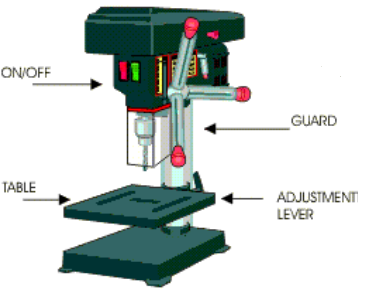 Sesioni V: Konsideratat sociale dhe mjedisore gjatë projektimit të specifikimeve teknike
Çka është prokurimi i qëndrueshëm?
Çka do te thotë për ju?
Vlera me e mire për paranë 
Përdorim efikas i burimeve
Duke marre shume nga pak
Mjedisi – “Gjelbër” 
Sociale….
Prokurimi i qëndrueshëm është prokurimi i mirë
Përkufizimi
Prokurimi i qëndrueshëm është një proces ku organizata përmbush nevojat e tyre për mallra, shërbime ose pune në një mënyrë që të arrijë vlerën për para në një bazë të tërë të jetës në aspektin e gjenerimit të përfitimeve jo vetëm për organizatën, por edhe për shoqërinë dhe ekonominë, ndërkohe minimizon dëmtimin e mjedisit.
Përkufizimi
Prokurimi i qëndrueshëm duhet të marr parasysh pasojat mjedisore, sociale dhe ekonomike të:
Projektimi;
Përdorim i materialit jo rinovues;
prodhimi dhe metodat e prodhimit; 
logjistika;
përdorim – operim – dërgesë e shërbimeve;
mirëmbajtja;
ri përdorim;
opsione të riciklimit;
asgjësim; dhe
aftësive të furnizuesit për të trajtuar këto pasoja në të gjithë zinxhirin e furnizimit.
Prokurimi i qëndrueshëm
Specifikacionet 
Përshkruajnë se çfarë kërkon Autoriteti Kontraktues...
Konsiderata Mjedisore
Kualifikimi
Hulumton se kush mund të ofrojë atë se çka kërkohet
Kriteret e përzgjedhjes
Shpërblimi
Identifikon kush ofron zgjidhjen më të mirë teknike/financiare
Kriteret e Çmimit Shpërblimit
Konsiderata sociale
Përfitimet e prokurimit të qëndrueshëm
Duke e bërë përdorimin më të mirë të burimeve (te kufizuara) - kursimit të parave duke konsumuar më pak:
Energji 
Ujë 
Material 
Promovimin e shëndetit duke reduktuar mbeturinave
Përfitimet arsimore duke ngritur vetëdijen e agjendës mjedisore dhe sociale
Te jeni shembull për komunitetin lokal 
Promovimi i teknologjive mjedisore – stimulimi i ekonomisë lokale – diversifikimin e zinxhirit te furnizimit
Rreziku – Treguesit e ndikimit Socio-ekonomik
Tema
Shëndeti
Arsimi dhe Punësimi
Komunitetet dhe aktorë të tjerë socialë
Nën-temat
Shëndeti
Arsimi
Punësimi
Komuniteti lokal
Zhvillimi i zinxhirit te furnizimit
Diversiteti i forcës së punës
Ndikimet e tjera socio-ekonomike
Çka është rreziku...?
Një dëm i vërtetë që ndodh në qoftë se ju nuk bëni diçka për këtë
REAGIMI NDAJ RREZIQEVE MJEDISORE DHE SOCIALE
Rreziku mjedisor / social dhe shpenzimet
Buxheti i Lartë, Rreziku i Lartë
Buxheti i Ulët, Rreziku i Lartë
Rreziku
Buxheti i Ulët, Rreziku i Ulët
Buxheti i Lartë, Rreziku i Ulët
Shpenzimet
Rreziku mjedisor / social dhe shpenzimet
Ndërtimi i ndërtesave & Meremetimi
Ndërtimi I autostradave dhe rrugëve lokale
Energjii
Kujdesi shëndetësor dhe social
Kimikatet
Mbeturinat
Mirëmbajtja dhe Operacionet e Ndërtimit
Automjetet motorike
Rreziku
Makineritë e zyrave dhe kompjuterët
Farmaceutike
Materialet e konsumit – 
Mallrat e Bardha
Shërbimet kompjuterike & IT
Shpenzimet
Marrja e masave
Prioritizo veprimet duke adresuar çështjet me rrezik të lartë dhe buxhet të lartë;

Përpuno një politikë (të qëndrueshme) të prokurimit dhe plan te veprimit.


"Nëse gjithmonë bëni atë që keni bërë gjithmonë, gjithmonë do të merrni atë që keni marrë gjithmonë"
Përcaktimi i nevojës
"Mundësitë kryesore për 'blerjen e gjelbër” duhet te gjenden në fillim të një procesi publik të blerjes, përkatësisht gjate marrjes se vendimit për çështje të një kontrate." (EU Komunikim Interpretues, 2001)
Nevoja e prokurimit duhet gjithmonë të jetë e përshtatur brenda parametrave të përcaktuara nga politikat e AK-së.Pyetjet dhe përgjigjet të cilat duhet kërkuar:
çfarë është qëllimi i arritjes se prokurimit?
a kemi me të vërtetë nevojë për blerje?
a na  nevojitet për këtë specifikim?
çfarë ndodh me produktin në fund të periudhës së jetës?
si ndikon prokurimi në objektivat dhe politikat tona (mjedisore dhe sociale)?
Përcaktimi i nevojës
Blerje e një aparati kafeje apo te një shërbimi me pije të nxehtë?
Blerje e një qilimi te ri ose me kontraktimit te mbulimit te dyshemesë?
Blerje e makinave të reja faks ose softuer për të mundësuar dërgim dhe marrje te fakseve  nga kompjuterët desktop ?
Blerje e fotokopjes ose një shërbimi?
Kontraktimi i grumbullimit të mbeturinave, ose menaxhimin e mbeturinave?
Përgjigjet duhet të përfshijnë konsideratat buxhetore
Specifikimi
Fokusimi në funksionalitetin e dërgesave
Specifikoni më shumë alternativa “të qëndrueshme”
Merrni parasysh riciklimin e produkteve të prokuruara dhe / ose te pjesëve rezerve dhe konsumit
Konsideroni tregun e drejtë (të tregtisë në mes të kompanive në vendet e zhvilluara dhe prodhuesit në vendet në zhvillim, në të cilën çmimet e drejtë janë paguar për prodhuesit)
Konsideroni përdorimin e materialeve organike
Konsideroni specifikimin e  eko-etiketimit për mallra dhe materiale
ECO-etiketat - shembuj
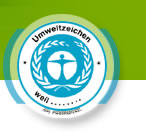 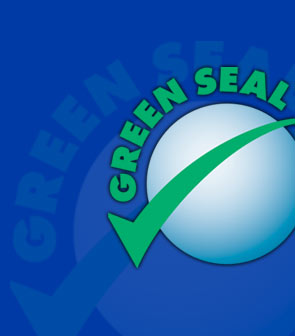 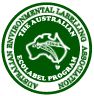 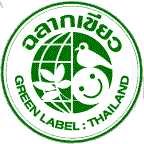 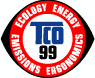 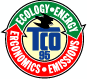 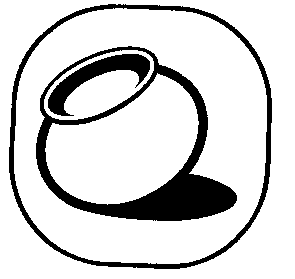 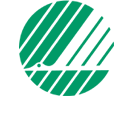 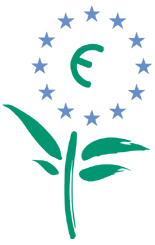 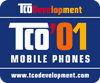 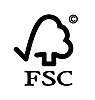 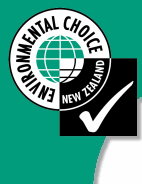 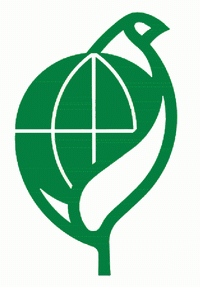 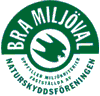 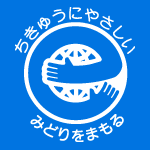 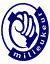 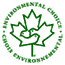 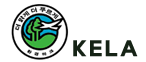 Furnizuesit
Si të zgjidhni një furnizues (mjedisor dhe social) më përgjegjës? 
Çfarë mund të kërkoni?
Çfarë duhet të pyesni furnizuesit?
CO2 gjurma e prodhimit
njoftimet e pakësimit te telasheve 
Mbetjet e dërguara ne deponi  
Ndjekjet për ndotje ose biodiversitet
Lende druri te përdorura nga burime jo te qëndrueshme
Rreziqet që lidhen me të drejtat e njeriut
Vlerësimi i ofertave
Lidhja e drejtpërdrejtë me specifikime
Duke kërkuar  ofertën që ofron vlera ‘reale’
Kriteret e përcaktuara në fazë të hershme të procesit 

Pyetje:
Kapitali kundrejt çështjeve të te hyrave?
Investoni për të kursyer?
Inkurajimi i tregut për zhvillimin e produkteve dhe shërbimeve më të qëndrueshme
Merr mbrapa paketimin dhe “mbeturinave”
Modele të biznesit të mbyllura
Menaxhimi dhe shqyrtimi i kontratës
Kush është përgjegjës?
Çfarë mund të arrihet gjatë jetës së kontratës?
Bazat
Treguesit kryesorë të performancës
Përmirësim i matjes  
Risi
Sesioni VI : 

Roli i zyrtarit të prokurimit
Procesi
Diagrami i mëposhtëm tregon fazat në procesin e përpunimit të specifikimeve.
Analiza e nevojave

Identifikimi i nevojave të AK-së, d.m.th. Lista e funksioneve, performancave dhe karakteristikave teknike të nevojshme për tu përfshirë në Specifikimet / TR
Mbledhja e informacionit

Çfarë është në dispozicion në treg si një input në specifikimin / TR.
Shkrimi I specifikimeve 

Bazuar në analizën e nevojave dhe mbledhjen e informacionit, janë përpunuar specifikimet / TR. Është praktikë e mirë të angazhoni një specialist për t'i shqyrtuar dhe provuar ato përpara se të finalizohet.
Roli i zyrtarit të prokurimit
Zyrtari i Prokurimit është përgjegjës për të siguruar që specifikimet teknike janë të lira nga paqartësitë, por janë të qarta dhe të përgjithshme, dhe  të promovoj konkurrencë të drejtë në mesin e furnizuesve.
Zyrtari i prokurimit luan një rol mbështetës në elaborimin e specifikimeve’ në fushat e mëposhtme:
Shqyrtimi i ST për plotësim dhe për të siguruar se ato nuk janë kufizuese apo të njëanshme ndaj një furnizuesi të veçantë;
Ndihmon në studimet e tregut për të identifikuar burimet e furnizimit, çmimet dhe disponueshmërinë e informacionit dhe shkallen e konkurrencës;
Siguron informacione mbi aktivitetet e mëparshme, aktuale dhe të ardhshme të prokurimit për produkte apo shërbime të ngjashme.
Ofron këshilla në të mirë e tenderimit dhe dhënies metodë për të marrë mallra, punime dhe shërbime në kohën e duhur, në çmimin më të mirë të mundshëm.
Roli i zyrtarit të prokurimit (vazhdim)
Rekomandohet një qasje sistematike dhe ekipore në mes të zyrtarëve të ekipit të projektit dhe të zyrtarëve të prokurimit  për të zhvilluar një specifikim me cilësi të lartë.
Përfshirja e hershme e zyrtarit të prokurimit mund të shtoj vlerë për shkak të përvojës me lloje të ngjashme të specifikimeve / tenderëve. Ne përfundim të këtij procesi, menaxhmenti i AK-së duhet të rishikojë specifikimet e përfunduara për të siguruar se ato i përgjigjen nevojës se identifikuar.

Specifikimi i fundit, duke përfshirë fondet e certifikimit, pastaj duhet të bëhet pjesë e dokumentacionit të tenderit.
PYETJE - DISKUTIM